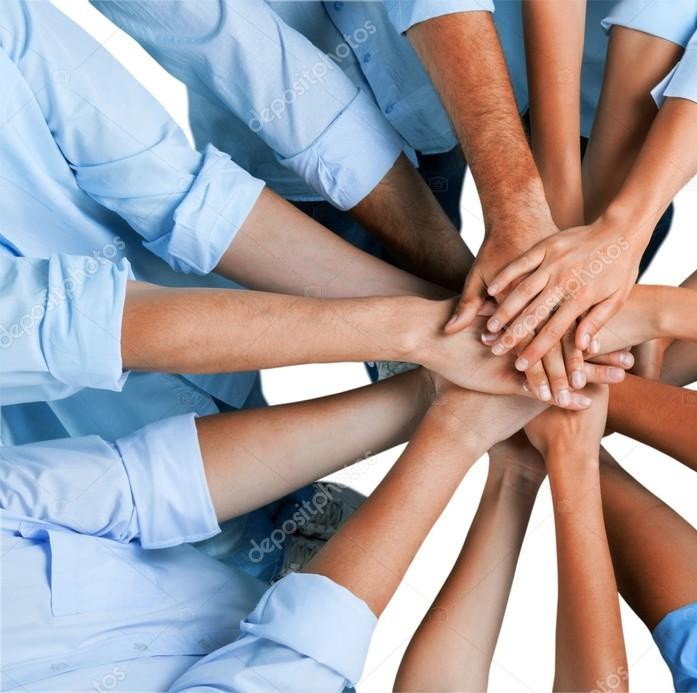 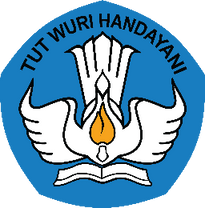 KEMENTERIAN PENDIDIKAN, KEBUDAYAAN, RISET  DAN TEKNOLOGI
Bahan Perumusan Kebijakan  Direktorat PMPK untuk SKB
DIREKTORAT JENDERAL PENDIDIKAN ANAK USIA DINI  PENDIDIKAN DASAR, DAN PENDIDIKAN MENENGAH  DIREKTORAT PENDIDIKAN MASYARAKAT DAN  PENDIDIKAN KHUSUS

29 September 2023
Kementerian Pendidikan, Kebudayaan, Riset, dan Teknologi
Outline
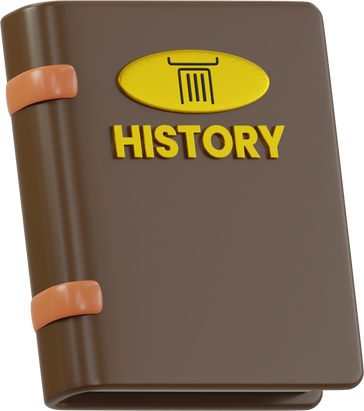 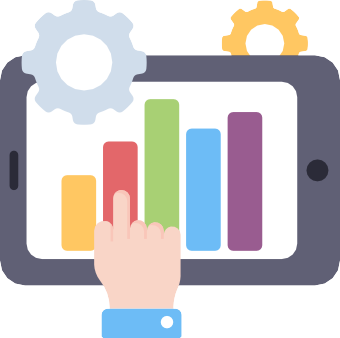 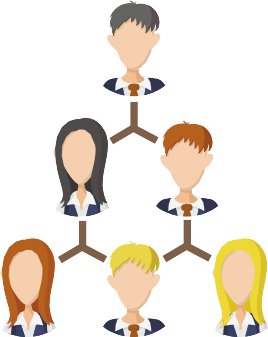 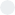 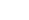 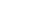 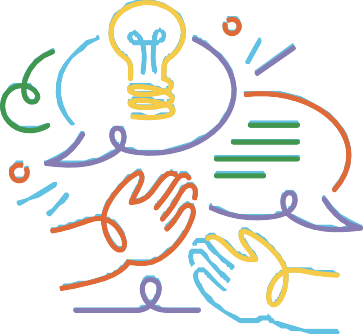 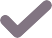 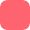 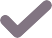 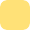 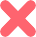 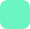 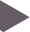 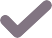 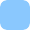 Rekomendasi  & Harapan
Regulasi dan  Sejarah SKB
Tugas, Fungsi,  dan Program  Kegiatan SKB
Peran  Pemerintah  Daerah dalam  Tata Kelola SKB
Struktur  Organisasi  SKB
Evaluasi SKB
Kementerian Pendidikan, Kebudayaan, Riset, dan Teknologi
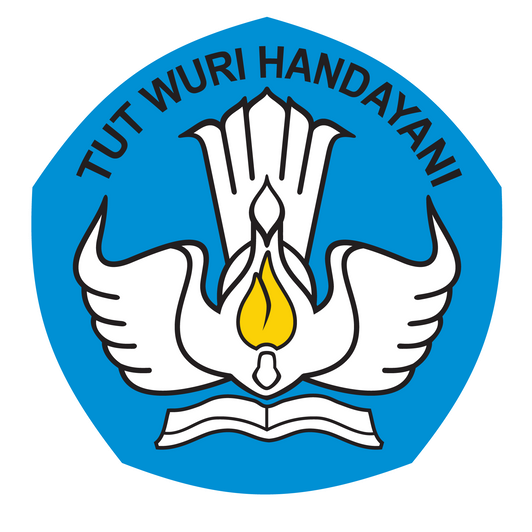 DIREKTORAT JENDERAL PENDIDIKAN ANAK USIA DINI  PENDIDIKAN DASAR, DAN PENDIDIKAN MENENGAH  DIREKTORAT PENDIDIKAN MASYARAKAT DAN  PENDIDIKAN KHUSUS
Regulasi dan Sejarah SKB
Kementerian Pendidikan, Kebudayaan, Riset, dan Teknologi
Regulasi dan Sejarah SKB
1997
SK Kemdikbud  Nomor: 023/O/1997
2016
Permendikbud  No.4 Tahun 2016
1974
Kepmendikbud  No. 0206/O/1978
1989
Kepmendikbud  No. 036/O/1989
1963-1974
Keputusan Menteri Pendidikan  dan Kebudayaan RI  Nomor: 0122/O/1973
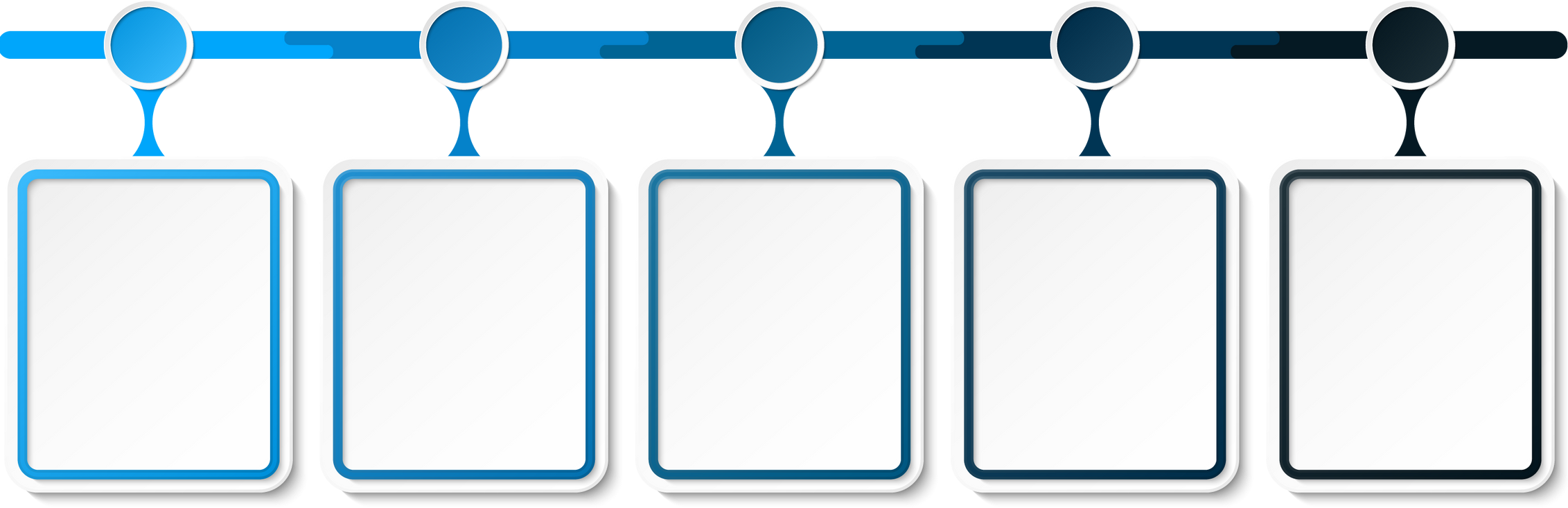 Melaksanakan program  kegiatan belajar di luar  sekolah dan olahraga,  menyediakan sarana  kegiatan belajar bagi  kelompok belajar dan  instruktur, dan  melaksanakan urusan  rumah tangga SKB.
Menyelenggarakan  pelaksanaan pendidikan  luar sekolah, pemuda dan  olahraga dalam  masyarakat.
Kedudukan sebagai UPTD  Pendidikan dengan nama  UPTD Sanggar Kegiatan  Belajar (SKB)  Kabupaten/Kota  pembuatan percontohan  dan pengendalian mutu  pelaksanaan program  pendidikan luar sekolah,  pemuda dan olahraga.
Mengalih fungsikan SKB  menjadi Satuan Pendidikan  Nonformal.
Kursus Penjenang Pedidikan  Masyarakat (KPPM)  bertugas untuk mendidik  calon petugas pendidikan  masyarakat di kecamatan  yang bertugas mengasuh,  membina, mengawasi, dan  memfasilitasi pendidikan  masyarakat di tiap  kecamatan.
Kementerian Pendidikan, Kebudayaan, Riset, dan Teknologi
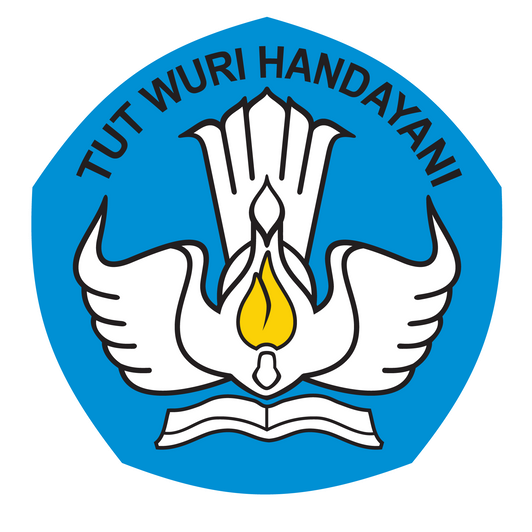 DIREKTORAT JENDERAL PENDIDIKAN ANAK USIA DINI  PENDIDIKAN DASAR, DAN PENDIDIKAN MENENGAH  DIREKTORAT PENDIDIKAN MASYARAKAT DAN  PENDIDIKAN KHUSUS
Tugas, Fungsi, dan Program Kegiatan SKB
Kementerian Pendidikan, Kebudayaan, Riset, dan Teknologi
Tugas SKB
SKB sebagai satuan pendidikan sejenis memiliki tugas untuk  menyelenggarakan program, memberikan bantuan teknis,  dan pengabdian kepada masyarakat di bidang PAUD dan  Dikmas
PERATURAN MENTERI PENDIDIKAN DAN KEBUDAYAAN REPUBLIK INDONESIA  NOMOR 4 TAHUN 2016
TENTANG
PEDOMAN ALIH FUNGSI SANGGAR KEGIATAN BELAJAR  MENJADI SATUAN PENDIDIKAN NONFORMAL
DAN TURUNAN-NYA
Kementerian Pendidikan, Kebudayaan, Riset, dan Teknologi
Fungsi SKB
Pembentuk rombongan belajar program PAUD dan Dikmas.
Penyelenggara pembelajaran program PAUD dan Dikmas.
Pembimbing program PAUD dan Dikmas di masyarakat.
Pengembang kurikulum, bahan ajar, dan media belajar muatan lokal.
Penyelenggara evaluasi pembelajaran program PAUD dan Dikmas.
Penyelenggara program percontohan program PAUD dan Dikmas.
Penyelenggara desa binaan PAUD dan Dikmas.
Pelaksana pengabdian masyarakat yang terkait dengan program PAUD dan Dikmas.
Pelaksana hubungan kerja sama dengan orang tua peserta didik dan masyarakat.
Pelaksana administrasi Sanggar Kegiatan Belajar.
Kementerian Pendidikan, Kebudayaan, Riset, dan Teknologi
Program Kegiatan SKB
Layanan Program PAUD.
Layanan Program Kesetaraan (Program Paket A, Paket B, dan Paket C).  3.Layanan Program Keaksaraan.
Layanan Program Kursus dan Pelatihan.
Layanan Program Pemberdayaan Perempuan.  6.Layanan Program Taman Bacaan Masyarakat.  7.Layanan Program Pendidikan Kepemudaan.
Layanan Program Pendidikan Keluarga.
Pendidikan nonformal lain yang diperlukan masyarakat.
Kementerian Pendidikan, Kebudayaan, Riset, dan Teknologi
Masukan Untuk Program Kegiatan SKB	1/2
Penyelenggara Layanan Program PAUD di Kampus maupun di Wilayah Kerja.
Penyelenggara Layanan Program Pendidikan Kesetaraan di Kampus maupun di Wilayah Kerja.  3.Penyelenggara Layanan Program DIKMAS di Kampus maupun di Wilayah Kerja yang meliputi:
a.Keaksaraan Fungsional.
b.Taman Bacaan Masyarakat ( TBM ).
c.Penguatan 6 Literasi Dasar.
d.Pemberdayaan Mayarakat Desa melalui Pendidikan.
e. Pemberdayaan Perempuan.
f.Seni Budaya Keagamaan dan Tradisional.
Kementerian Pendidikan, Kebudayaan, Riset, dan Teknologi
Masukan Untuk Program Kegiatan SKB
2/2
Penyelenggara Layanan Program Kursus dan Pelatihan di Kampus maupun di Wilayah
Kerja.
Program Peningkatan Kompetensi PTK-PNF di Wilayah Kerjanya.
Program-program Pembinaan Kepemudaan dan Olahraga.
Program-program Insidental yang dibutuhkan Masyarakat.
Kementerian Pendidikan, Kebudayaan, Riset, dan Teknologi
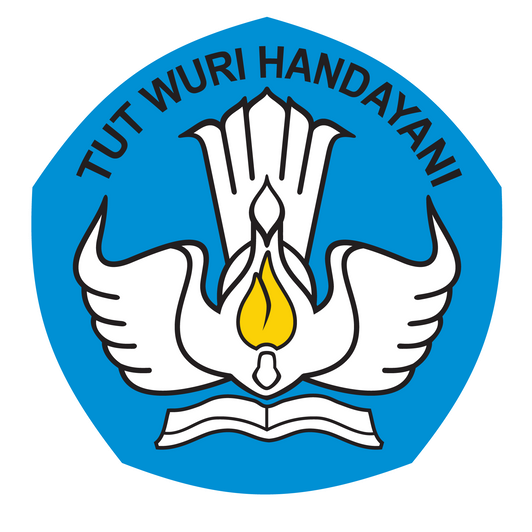 DIREKTORAT JENDERAL PENDIDIKAN ANAK USIA DINI  PENDIDIKAN DASAR, DAN PENDIDIKAN MENENGAH  DIREKTORAT PENDIDIKAN MASYARAKAT DAN  PENDIDIKAN KHUSUS
Struktur Organisasi SKB
Kementerian Pendidikan, Kebudayaan, Riset, dan Teknologi
Struktur Organisasi SKB
Dewan Penyantun
Kepala SKB
Kepala Subbag Umum
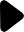 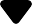 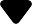 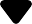 Wakil Kepala Urusan  Pembelajaran
Wakil Kepala  Urusan Pembinaan
Wakil Kepala  Urusan Pengabdian
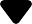 Kelompok Tenaga  Fungsional  (Pamong Belajar)
Kementerian Pendidikan, Kebudayaan, Riset, dan Teknologi
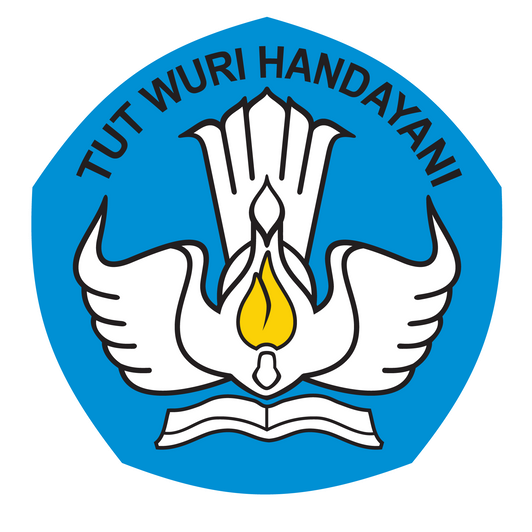 DIREKTORAT JENDERAL PENDIDIKAN ANAK USIA DINI  PENDIDIKAN DASAR, DAN PENDIDIKAN MENENGAH  DIREKTORAT PENDIDIKAN MASYARAKAT DAN  PENDIDIKAN KHUSUS
Peran Pemerintah Daerah dalam Tata Kelola SKB
Kementerian Pendidikan, Kebudayaan, Riset, dan Teknologi
Peran Pemerintah Daerah dalam Tata Kelola SKB
Mendukung peran SKB setelah alih fungsi SKB dengan menjalankan fungsi-fungsi SKB sesuai
Perdirjen dalam program yang dinaungi dinas.
Pemda mengadakan rapat koordinasi rutin setiap bulan untuk mengetahui kendala dan  permasalahan di SKB.
Audiensi dan terus mengedukasi mengenai SKB setiap ada pergantian pegawai / mutasi di  Bidang pendidikan masyarakat.
Kementerian Pendidikan, Kebudayaan, Riset, dan Teknologi
Masukan Untuk Peran Pemerintah Daerah dalam Tata Kelola SKB
Pemerintah Daerah harus menerbitkan PERBUP / PERWALKOT tentang Susunan Organisasi
dan Tata Kerja SKB, yang dinaungi PERDA tentang pembentukan Unit Pelaksana Teknis Dinas  Daerah.
Pemerintah Daerah harus membiayai operasional, biaya penyelenggaraan dan pelaksanaan  program-program SKB.
PEMDA dalam hal ini Dinas Pendidikan Kabupaten / Kota, harus selalu membina,  membimbing dan mengevaluasi SKB setiap bulan.
PEMDA dalam hal ini Dinas Pendidikan Kabupaten / Kota, harus selalu menyosialisasikan,  menekankan dan memerankan SKB, kepada seluruh pegawai di Dinas Pendidikan.
PEMDA dalam hal ini Dinas Pendidikan Kabupaten / Kota, harus selalu menyosialisasikan dan  memerankan SKB pada Dinas / Instansi terkait.
Kementerian Pendidikan, Kebudayaan, Riset, dan Teknologi
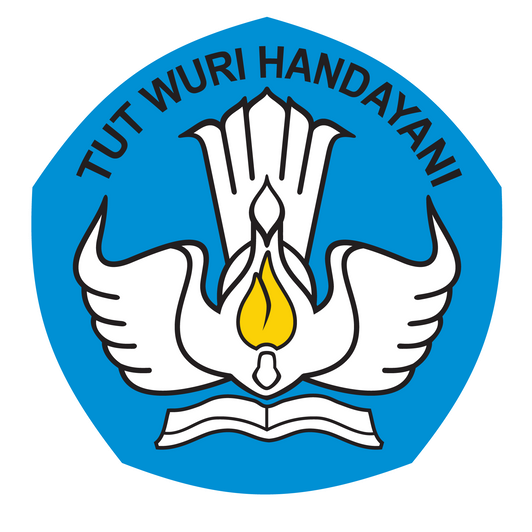 DIREKTORAT JENDERAL PENDIDIKAN ANAK USIA DINI  PENDIDIKAN DASAR, DAN PENDIDIKAN MENENGAH  DIREKTORAT PENDIDIKAN MASYARAKAT DAN  PENDIDIKAN KHUSUS
Evaluasi SKB
Kementerian Pendidikan, Kebudayaan, Riset, dan Teknologi
Evaluasi SKB - Kelebihan
Karena sudah berbentuk satuan pendidikan, maka pemerintah pusat bisa memberikan
intervensi terkait pemberian anggaran bagi SKB, seperti DAK Fisik, BOSP bagi program PAUD  dan kesetaraan.
Secara regulasi, SKB menjadi satuan pendidikan sudah tepat, karena beberapa layanan  program memang hanya bisa dilakukan oleh unit kerja yang berbentuk satuan pendidikan  karena berkaitan dengan NPSN (Nomor Pokok Satuan Pendidikan) seperti program  pendidikan kesetaraan, program PAUD, dan layanan program PAUD.
SKB adalah satu-satunya satuan pendidikan nonformal negeri yang dimiliki oleh pemerintah  daerah, sehingga daerah memiliki unit kerja yang memberikan layanan program pendidikan  non formal.
Kementerian Pendidikan, Kebudayaan, Riset, dan Teknologi
Evaluasi SKB - Kekurangan	1/2
Karena tidak adanya (hilang) beberapa instansi pembina teknis layanan prgram SKB (Program
Pemberdayaan Perempuan, Program Kepemudaan, Program Pendidikan keluarga, dan  beberaa program lain, sehingga merubah paradigma, bahwa SKB hanya melayani PAUD dan  Kesetaraan saja.
Karena telah berubah menjadi satuan pendidikan, maka SKB kehilangan salah satu tusi  penting yang dimiliki ketika masih berupa UPTD, yakni tugas dan fungsi memberikan  pelatihan bagi pendidik dan tenaga kependidikan PAUD dan Dikmas.
Kementerian Pendidikan, Kebudayaan, Riset, dan Teknologi
Evaluasi SKB - Kekurangan	2/2
Karena menjadi satuan pendidikan, oleh daerah fungsi percontohan terhadap layanan
program yang ada di SKB dihilangkan. Karena kedudukan SKB sama-sama satuan pendidikan,  seperti satuan pendidikan yang lain (PAUD, PKBM).
Satu-satunya regulasi yang mengatur SKB hanya Permendikbud nomor 4 tahun 2016 tentang  alih fungsi SKB menjadi satuan pendidikan, dan itupun hanya berlaku 2 tahun sampai 1 April  2018. artinya, saat ini keberadaan SKB belum diatur oleh regulasi manapun, sehingga daerah  kesulitan merumuskan kebijakan terkait SKB.
Kementerian Pendidikan, Kebudayaan, Riset, dan Teknologi
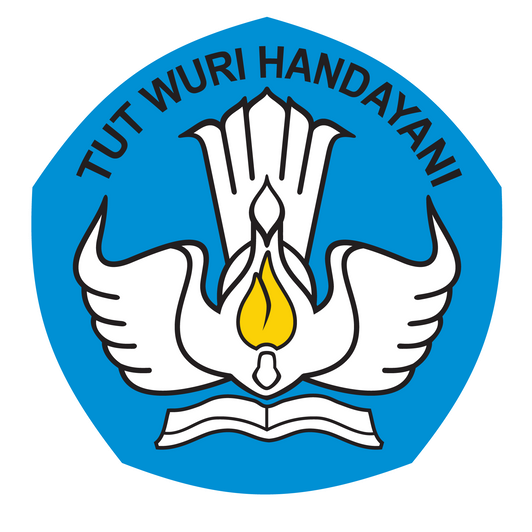 DIREKTORAT JENDERAL PENDIDIKAN ANAK USIA DINI  PENDIDIKAN DASAR, DAN PENDIDIKAN MENENGAH  DIREKTORAT PENDIDIKAN MASYARAKAT DAN  PENDIDIKAN KHUSUS
Rekomendasi dan Harapan
Kementerian Pendidikan, Kebudayaan, Riset, dan Teknologi
Rekomendasi dan Harapan
1/3
SKB tetap menjadi satminkal pamong belajar.
SKB mengakomodasi berbagai program PAUD dan pendidikan masyarakat:
PAUD
Kesetaraan
Keaksaraan
Kepemudaan
Pemberdayaan Perempuan
Kursus dan Pelatihan
Perlu dibuat regulasi mengenai Standar minimal SKB.
Dit PMPK dan Dit. GTK dapat mengakomodir kekurangan Pamong yang semakin lama semakin berkurang  karena pensiun, dll sehingga tidak ada regenerasi.
Peran SKB sebagai tempat percontohan dapat diakomodir dengan dukungan dari Pemda.
Kementerian Pendidikan, Kebudayaan, Riset, dan Teknologi
Rekomendasi dan Harapan
2/3
Pemda dapat mendukung program-program pendidikan masyarakat agar bisa tumbuh dan
berkembang tidak hanya sebatas di pendidikan kesetaraan, Paud, tapi pada penambahan life skill dan  pemberdayaan perempuan.
Perubahan status pamong menjadi guru dapat dipertimbangkan dan tidak merubah marwah pamong  itu sendiri.
Menerbitkan regulasi yang mengatur keberadaan SKB pasca alih fungsi menjadi satuan pendidikan,
karena pemerintah pusat maupun daerah membutuhkan dasar regulasi untuk merumuskan kebijakan  terkait keberadaan SKB.
Menerbitkan regulasi yang mengatur keberadaan SKB pasca alih fungsi menjadi satuan pendidikan,
karena pemerintah pusat maupun daerah membutuhkan dasar regulasi untuk merumuskan kebijakan  terkait keberadaan SKB.
Kementerian Pendidikan, Kebudayaan, Riset, dan Teknologi
Rekomendasi dan Harapan
3/3
Menerbitkan regulasi yang mengatur keberadaan SKB pasca alih fungsi menjadi satuan pendidikan,
karena pemerintah pusat maupun daerah membutuhkan dasar regulasi untuk merumuskan kebijakan  terkait keberadaan SKB.
Mendesak terbitnya PERMENDIKBUDRISTEK Tentang Tata Cara Pengangkatan Pamong Belajar menjadi  Kepala SKB
Kementerian Pendidikan, Kebudayaan, Riset, dan Teknologi
Terima kasih